To Join the Conversation: Tips and Tricks
Set your camera at eye level for the best view of you.
MUTE your microphone when you’re not talking.

Want to speak?
If you would like to speak (but may be having difficulty breaking in) please click on “Participants” at the bottom of the screen, then click on “Raise Hand”

Prefer to write?
Type in the chat box or use the Q&A function. Both are located at the bottom of your screen..
You can choose who to send a chat or question to.
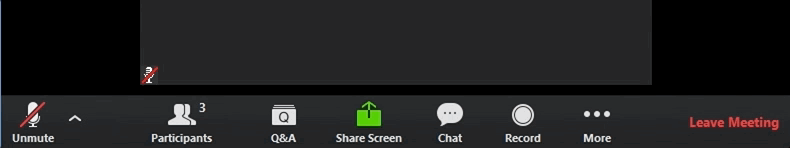 Public Policy Committee Meeting Agenda
Welcome & Introductions

Election of Committee Vice Chair
	- Zoom vote for committee members

SUD Treatment Needs Post COVID: Policy changes made during COVID-19 to meet the growing populations 	
	- Zoom vote from committee members on policies

COVID-related Stimulus Dollars & Legislative Actions

Topics of National Concern
Welcome & IntroductionsReyna Taylor, VP, Public Policy, National CouncilSara Howe, Chair, Public Policy Committee
Election of Committee Vice ChairAlan Hartl, Chair of the Nominations Committee
Policy Discussions Committee member to vote in this sectionReyna Taylor, VP, Public Policy, National Council
Policy Changes for Medications for Opioid Use Disorder
OPIOID TREATMENT PROVIDERS
SAMHSA allows states to request blanket exceptions for all stable patients in OTP to receive 28 days take-home methadone doses (“less stable patients” may receive up to 14 days)
SAMHSA still requires in-person medical assessment prior to admitting new methadone patients
OFFICE-BASED OPIOID TREATMENT
DEA policies relaxed telehealth restrictions for buprenorphine prescribing: 
No initial in-person assessment required
X-waivered prescribers can prescribe via video or telephone
Providers can use less secure tech platforms (but not public-facing ones)
Opioid treatment providers (OTP): State may request blanket exceptions for all stable patients in an OTP to receive up to 28 days of take-home doses of methadone for the treatment of OUD and up to 14 days of take-home doses for less stable patients. New patients require a face-to-face evaluation, but all other patients may be treated with video and audio-only telehealth.
A. Revert to previous treatment policies 
B. Permanently continue treatment policies 
C. Abstain from the discussion
Office-based opioid treatment (OBOT): DEA-waivered providers may issue a prescription electronically for schedules II-V (buprenorphine is schedule III), for current and new patients.
A. Revert to previous treatment policies 
B. Permanently continue treatment policies 
C. Abstain from the discussion
HIPAA: Medicaid- and Medicare-covered providers can use less secure technology platforms (e.g., Facebook Messenger, Google Hangout, Apple iPhone FaceTime) and audio-only technologies (i.e., landline and mobile telephones) for visits. 
	A. Revert to previous treatment policies 
	B. Permanently continue treatment policies 
	C. Abstain from the discussion
COVID-related Stimulus Dollars & Legislative ActionsCatherine Finley, Thorn Run Partners Al Guida, Guide Consulting Services
Topics of National Concern Chuck Ingoglia, CEO & President, National Council
Climate-generated consciousness for behavioral health
Climate Change Mental Wellness and Resilience Policy
The establishment of community-centered initiatives nationwide to build population-level mental wellness and resilience for a wide range of climate change-generated traumas and toxic stresses. 
The enabling infrastructure of the new approach is the formation of a Resilience Coordinating Council (RCC) in every community or region. Its purpose is to:  
bring together a diverse set of uncommon partners to co-create innovative age and culturally appropriate actions that teach everyone mental wellness and resilience information and skills, 
establish and connect quality social support networks, transform unhealthy norms,
 build group and community strengths and construct a local culture that enables people to safely overcome distress and find meaning, purpose, and hope in the midst of ongoing climate adversities.
Eliminating “Abuse” from the titles of federal agencies concerned with SUD
Recommendation #1 (One sentence maximum): 
Congress must act to change the names of the National Institutes of Health on addiction (i.e., NIAAA; NIDA) and related federal institutions (SAMHSA; CSAT) 

Recommendation #2 (One sentence maximum): 
Alternative names for the federal organizations that SBM supports are the “National Institute on Alcohol Use Disorder”, the “National Institute on Drug Use Disorders”, the “Substance Use Disorder and Mental Health Services Administration”, and the “Center for Substance Use Disorder Treatment.”
Ensuring racial justice efforts in advancing behavioral health
According to SAMHSA (2017):

41.5% of youth ages 12-17 received care for a major depressive episode. 
Only 35.1% of black youth and 32.7% of Hispanic youth received treatment for their condition.
Asian American adults were less likely to use mental health services than any other racial/ethnic group.
13.3% of youth ages 12-17 had at least one depressive episode. 
That number was higher among American Indian and Alaska Native youth at 16.3% and among Hispanic youth at 13.8%.
18.9% of adults (46.6 million people) had a mental illness. 
That rate was higher among people of two or more races at 28.6%, non-Hispanic whites at 20.4% and Native Hawaiian and Pacific Islanders at 19.4%.
Adjourn